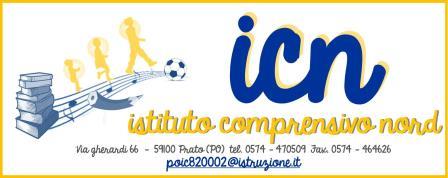 Scuola dell’infanzia “G .P. Meucci”
Giovedi’ 13 Dicembre 2018

“Natale in Libruga”
Giovedi’ 13 dicembre abbiamo invitato genitori, nonni e fratelli per leggere insieme in anteprima… “ la cena di natale”, libro protagonista della nostra festa
La nostra Libruga super affollata
“La cena di Natale è importante devi averne cura…serviva dell’agrifoglio per intrecciare ghirlande, un abete da decorare,…Miei cari amici mettetemi all’ingrasso ancora un altro anno e la vostra cena di Natale sarà ancora più squisita.. Non si vide mai nel profondo del bosco una tana più felice di quella…”
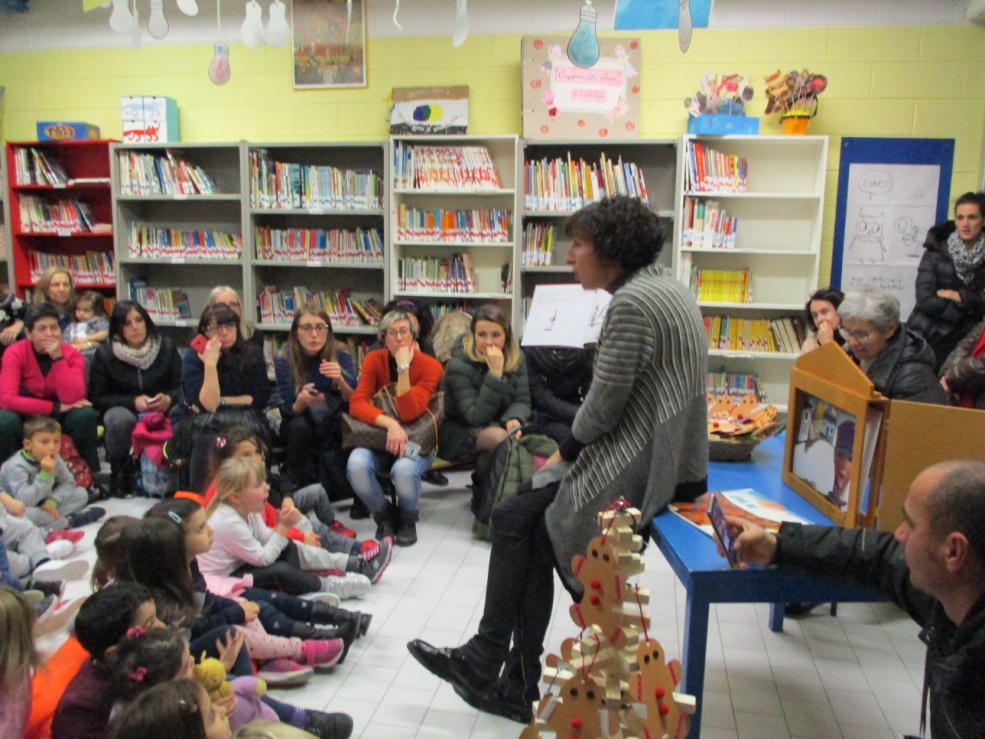 Il nostro albero addobbato di pan di zenzero…
Lettura con il TEATRO KAMISHIBAI
Dopo le letture tutti in fila per prendere un libro in prestito